О планах по реализации проекта
«Школа Минпросвещения России»  в 2024 году
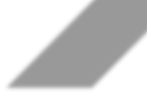 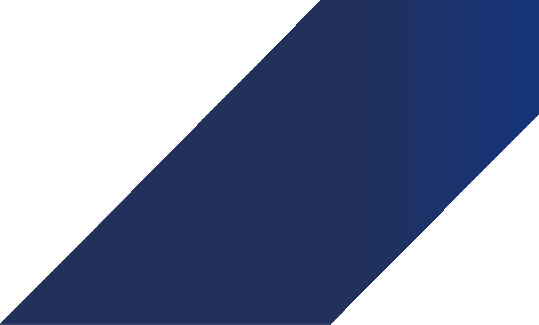 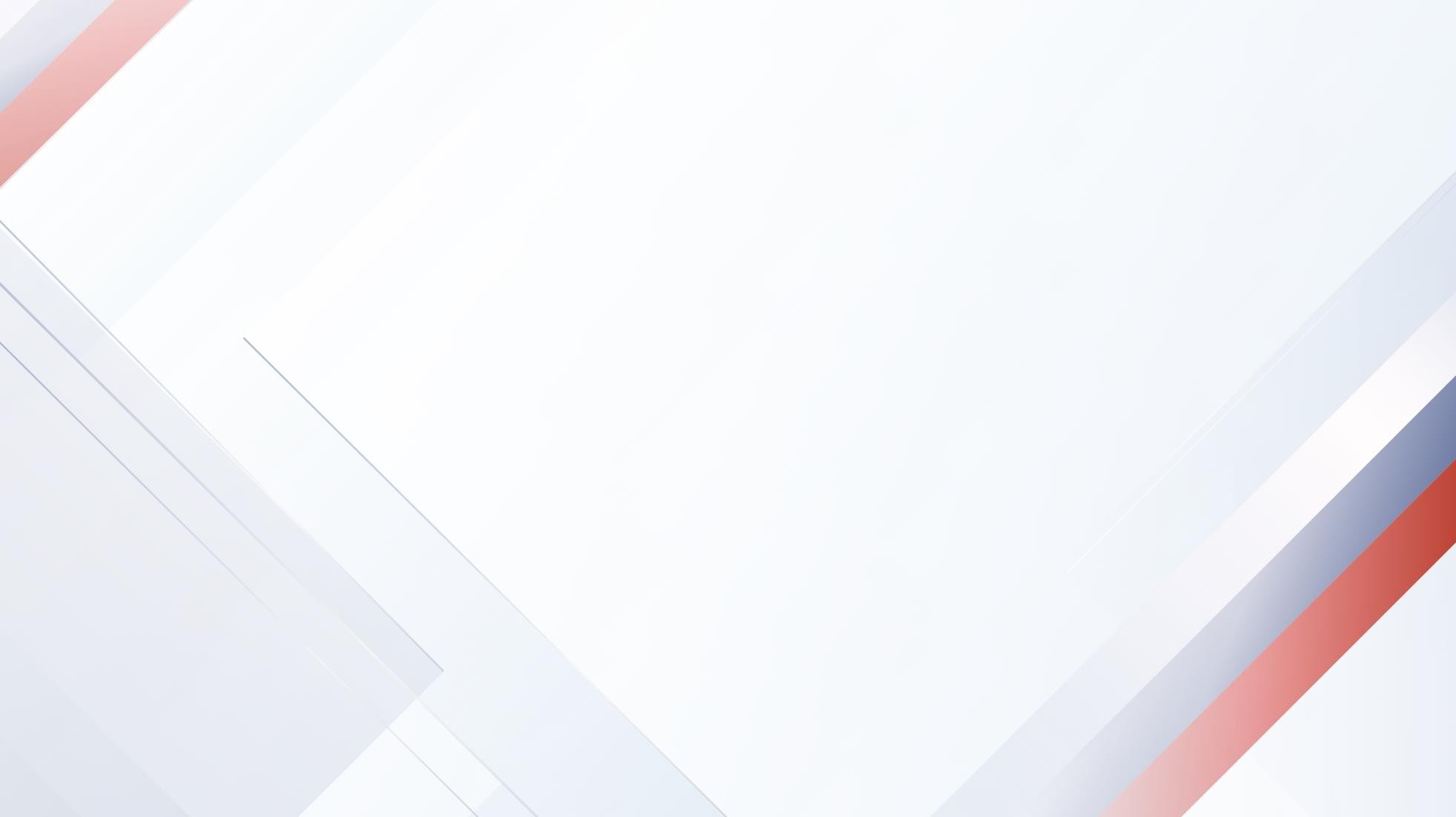 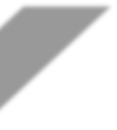 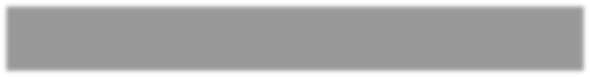 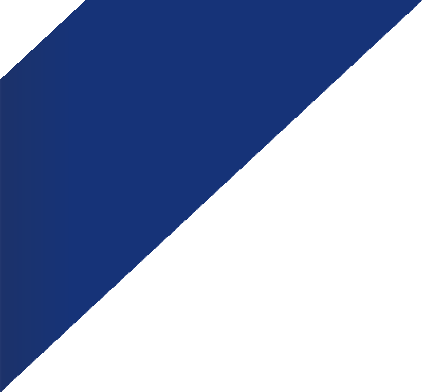 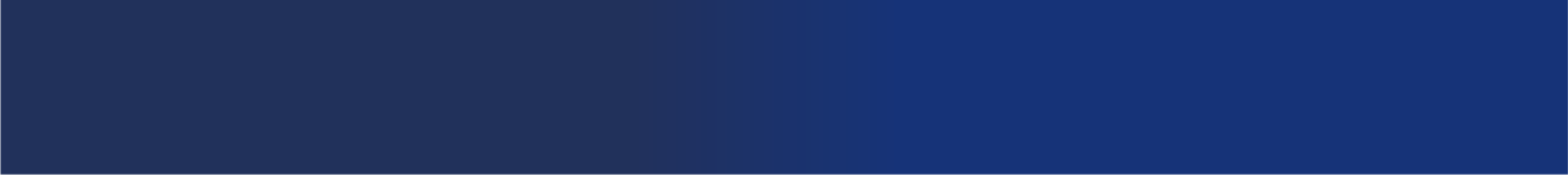 МАГИСТРАЛЬНЫЕ НАПРАВЛЕНИЯ И КЛЮЧЕВЫЕ УСЛОВИЯ
ПРОЕКТА «ШКОЛА МИНПРОСВЕЩЕНИЯ РОССИИ»
НАПРАВЛЕНИЯ ДЕЯТЕЛЬНОСТИ ШКОЛ, ФОРМИРУЮЩИЕ ЕДИНОЕ ОБРАЗОВАТЕЛЬНОЕ ПРОСТРАНСТВО
ЗНАНИЕ
знание добывай
ПРОФОРИЕНТАЦИЯ
профессию выбирай
ТВОРЧЕСТВО
талант развивай
По итогам самодиагностики
каждому региону НЕОБХОДИМО:
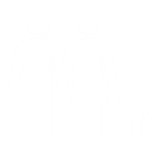 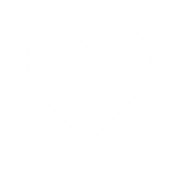 провести анализ результатов
выявить направления, которые требуют особого внимания со стороны муниципалитета, региона
определить сильные позиции (предложить ресурсную помощь другим регионам)
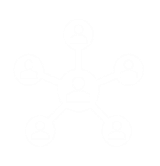 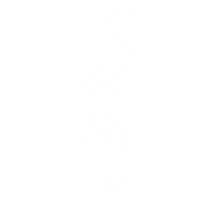 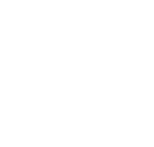 ВОСПИТАНИЕ
традиции храни и создавай
ЗДОРОВЬЕ
сохраняй
УЧИТЕЛЬ. ШКОЛЬНАЯ КОМАНДА
ШКОЛЬНЫЙ КЛИМАТ
ОБРАЗОВАТЕЛЬНАЯ СРЕДА
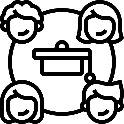 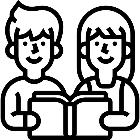 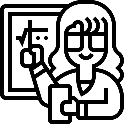 2
ПРОЕКТ «ШКОЛА МИНПРОСВЕЩЕНИЯ РОССИИ»
СИСТЕМООБРАЗУЮЩИЙ МЕХАНИЗМ СОХРАНЕНИЯ И УКРЕПЛЕНИЯ ОБРАЗОВАТЕЛЬНОГО СУВЕРЕНИТЕТА СТРАНЫ
ВОСПИТАНИЕ НА ОСНОВЕ ТРАДИЦИОННЫХ РОССИЙСКИХ ДУХОВНО-НРАВСТВЕННЫХ
ЦЕННОСТЕЙ, ДОСТИЖЕНИЙ ОТЕЧЕСТВЕННОЙ НАУКИ И ТЕХНОЛОГИЙ
1 Современная мотивирующая образовательная среда
2
3
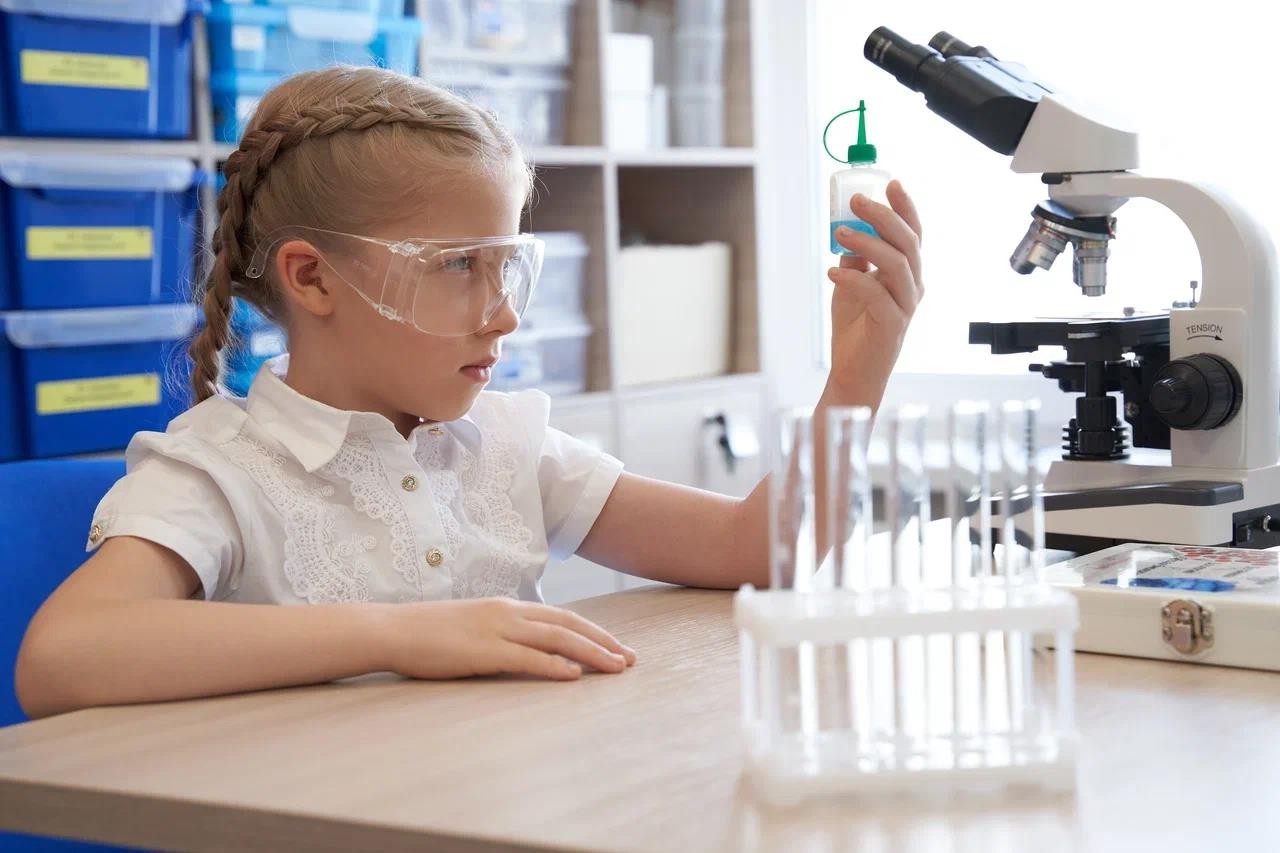 Учитель и школьная команда – носители традиционных духовно- нравственных ценностей
Безопасный и комфортный
для всех школьный климат
3
2023 ГОД – ЗАДАЧИ
2
1
ПОКАЗАТЕЛЬ ВОВЛЕЧЁННОСТИ
ПОКАЗАТЕЛЬ КАЧЕСТВА
Не менее
общеобразовательных
Отсутствие в регионах Российской Федерации общеобразовательных организаций, имеющих к концу 2023 года статус
«ниже базового» по показателям проекта*
*среди ОО, прошедших самодиагностику
на соответствие статусу проекта «Школа
Минпросвещения России»
100
организаций Российской
% Федерации к концу 2023 г.
прошли самодиагностику на соответствие статусу проекта «Школа Минпросвещения России»
4
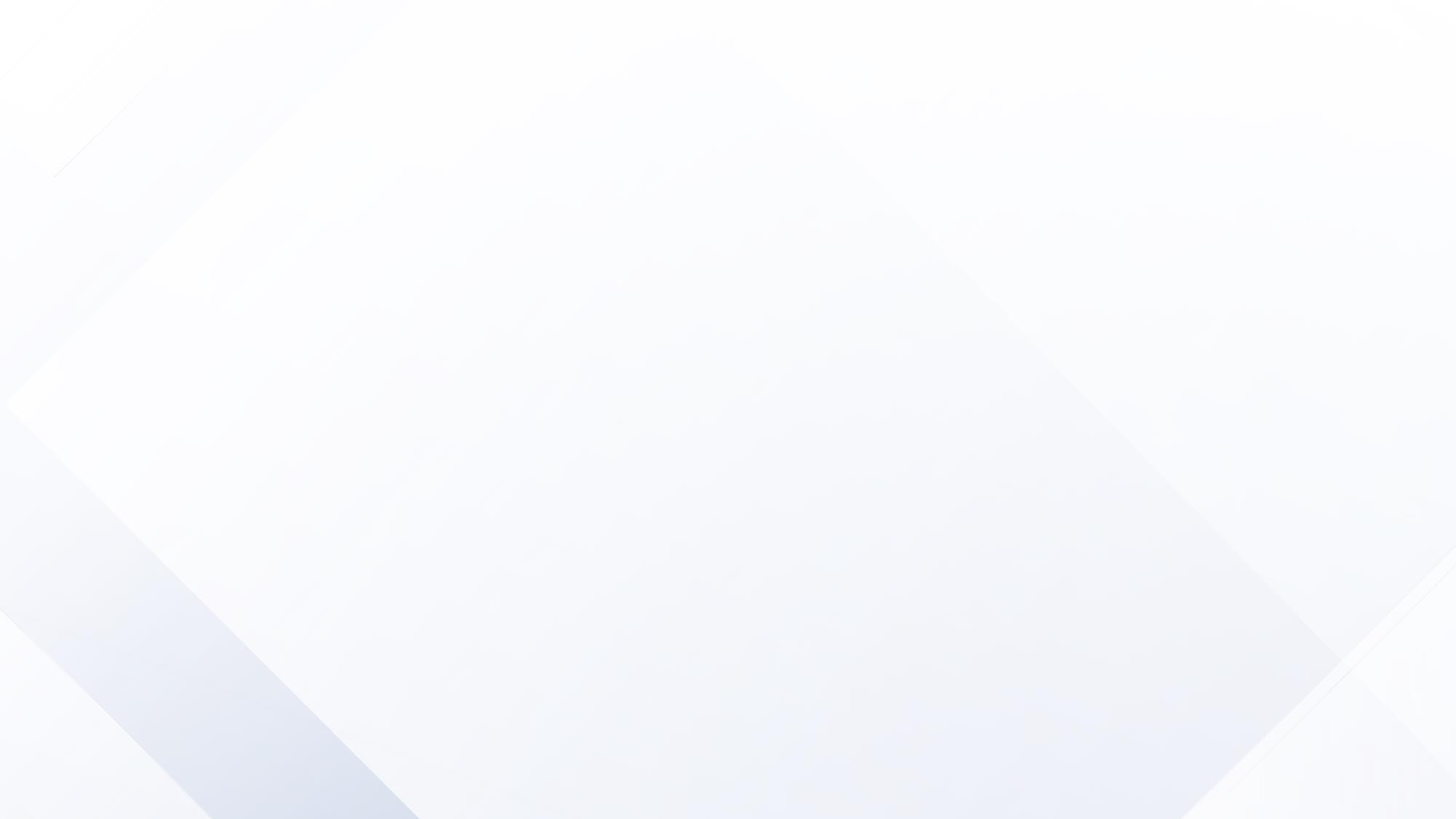 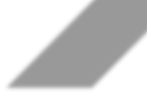 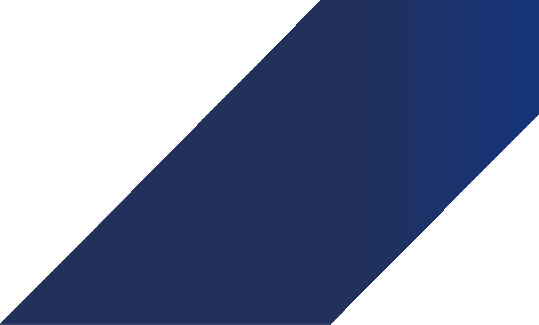 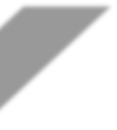 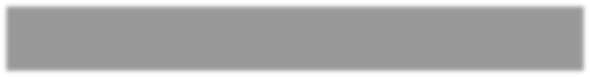 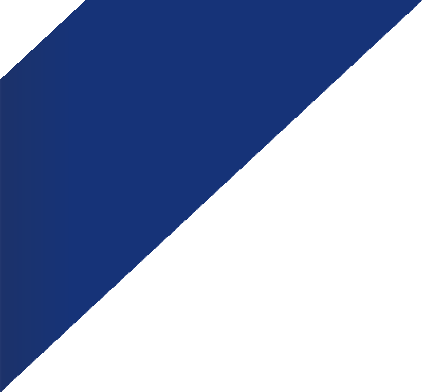 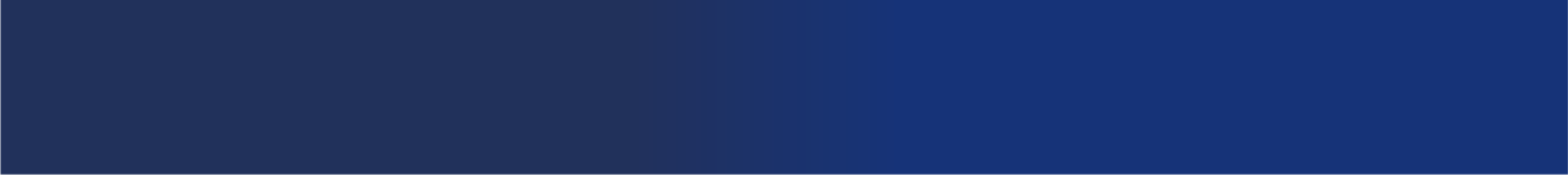 ПРОЕКТ «ШКОЛА МИНПРОСВЕЩЕНИЯ РОССИИ»
Наблюдения за школьными командами
«Ловушка проекта»
Желание управленческой команды  получить баллы = высокий уровень
Самая знаменитая школа
не всегда показывает высокий  уровень в самодиагностике
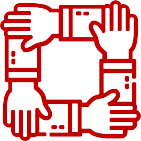 «Командность» – фактор  успешности реализации проекта,  который начинается в РОИВе
Управление результатами  самодиагностики, управленческая  культура и честность
5
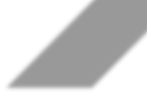 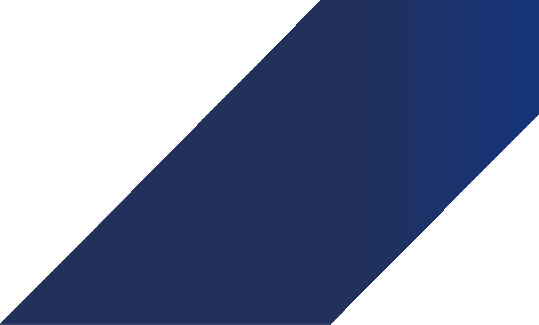 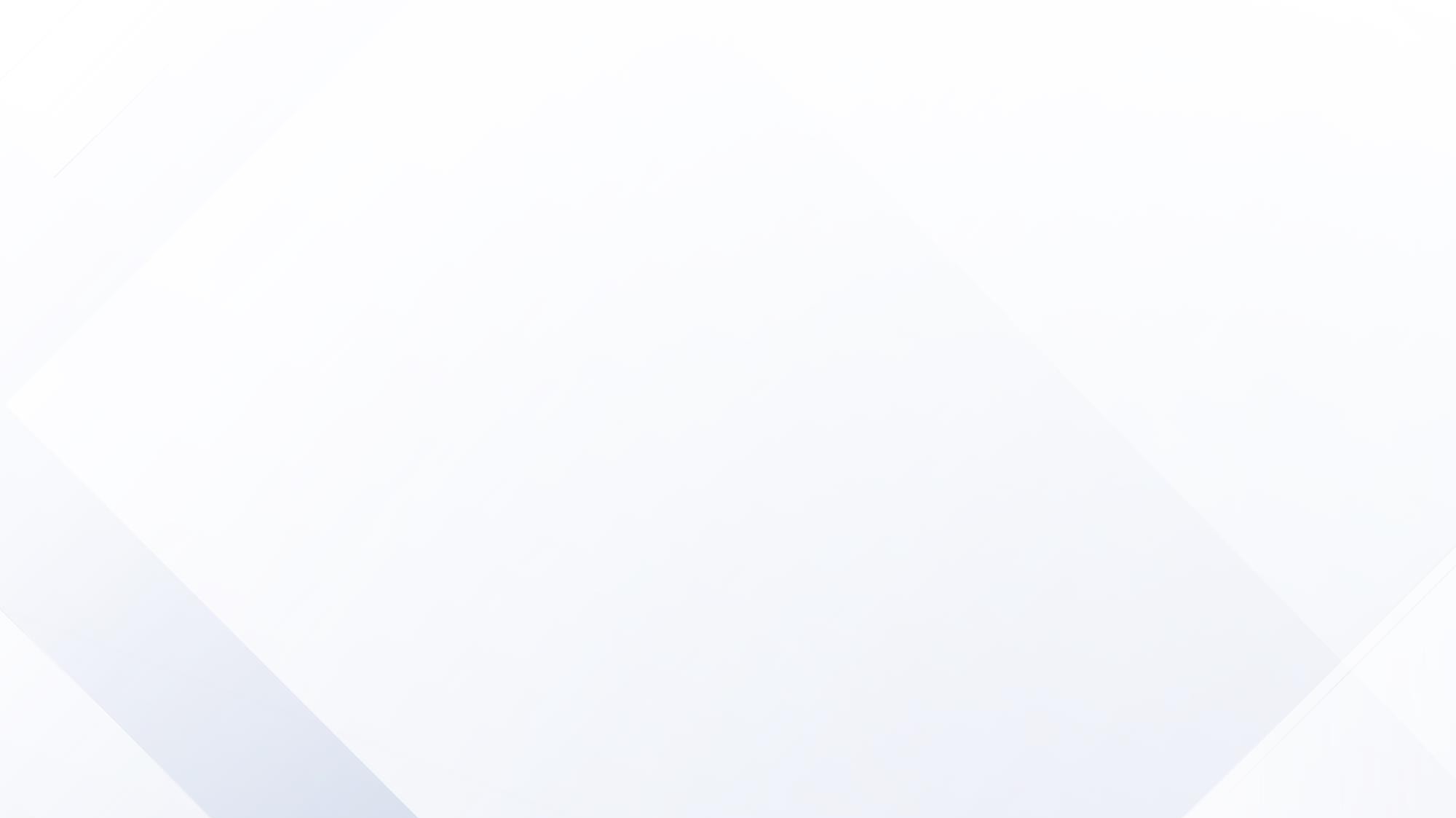 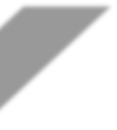 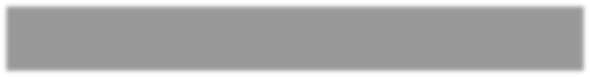 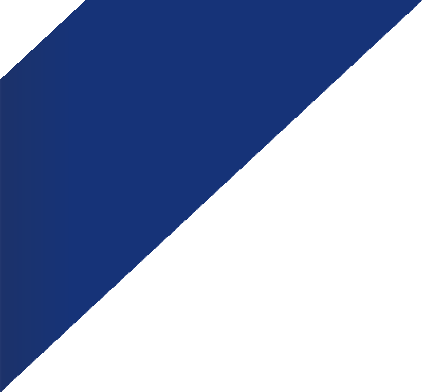 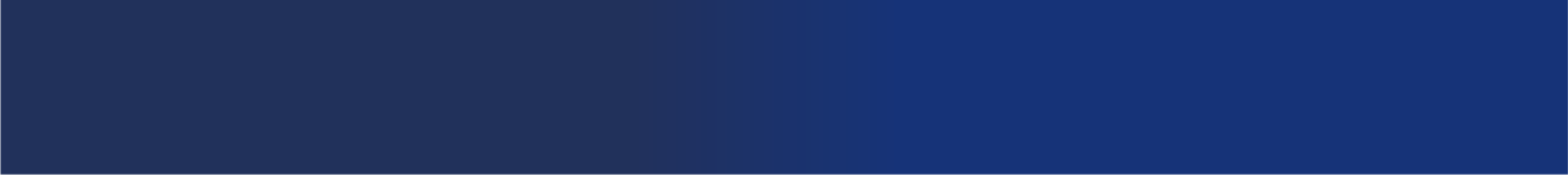 ПРОЕКТ «ШКОЛА МИНПРОСВЕЩЕНИЯ РОССИИ»
Задачи на 2024 год
Объективная самодиагностика,  формирование управленческой  культуры
o взаимопроверка школами  самодиагностики друг друга  (верификация результатов)
o установление формального статуса  школам по результатам верификации  (сертификация)
o выявление школ-образцов
(распределенная сеть ресурсных школ),
«Наставническая лига проекта»

Учет специфики
o установление особых критериев  и показателей для отдельных  видов школ
Соотнесение всей системы работы
с управленцами с позициями проекта
o курсы в единой логике для управленческих  команд школ, муниципалитетов, РОИВ
o соотнесение вопросов аттестации
руководителей с проектом
o изучение динамики самодиагностики,
принятие решений на основе данных
o интеграция с мотивирующим  мониторингом
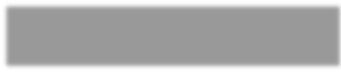 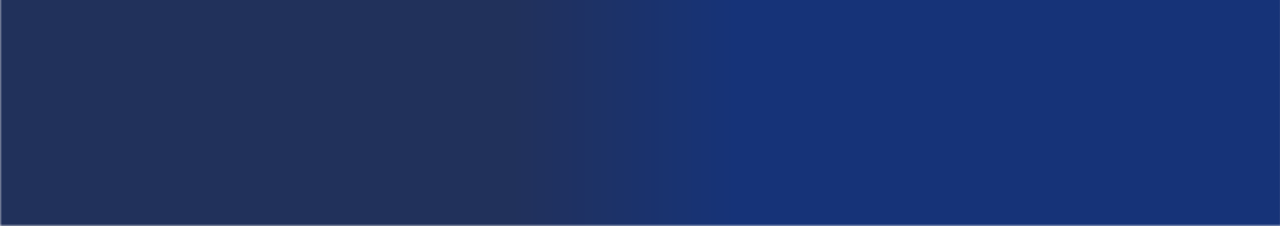 6
НАСТАВНИЧЕСКАЯ ЛИГА «ШКОЛЫ МИНПРОСВЕЩЕНИЯ РОССИИ»
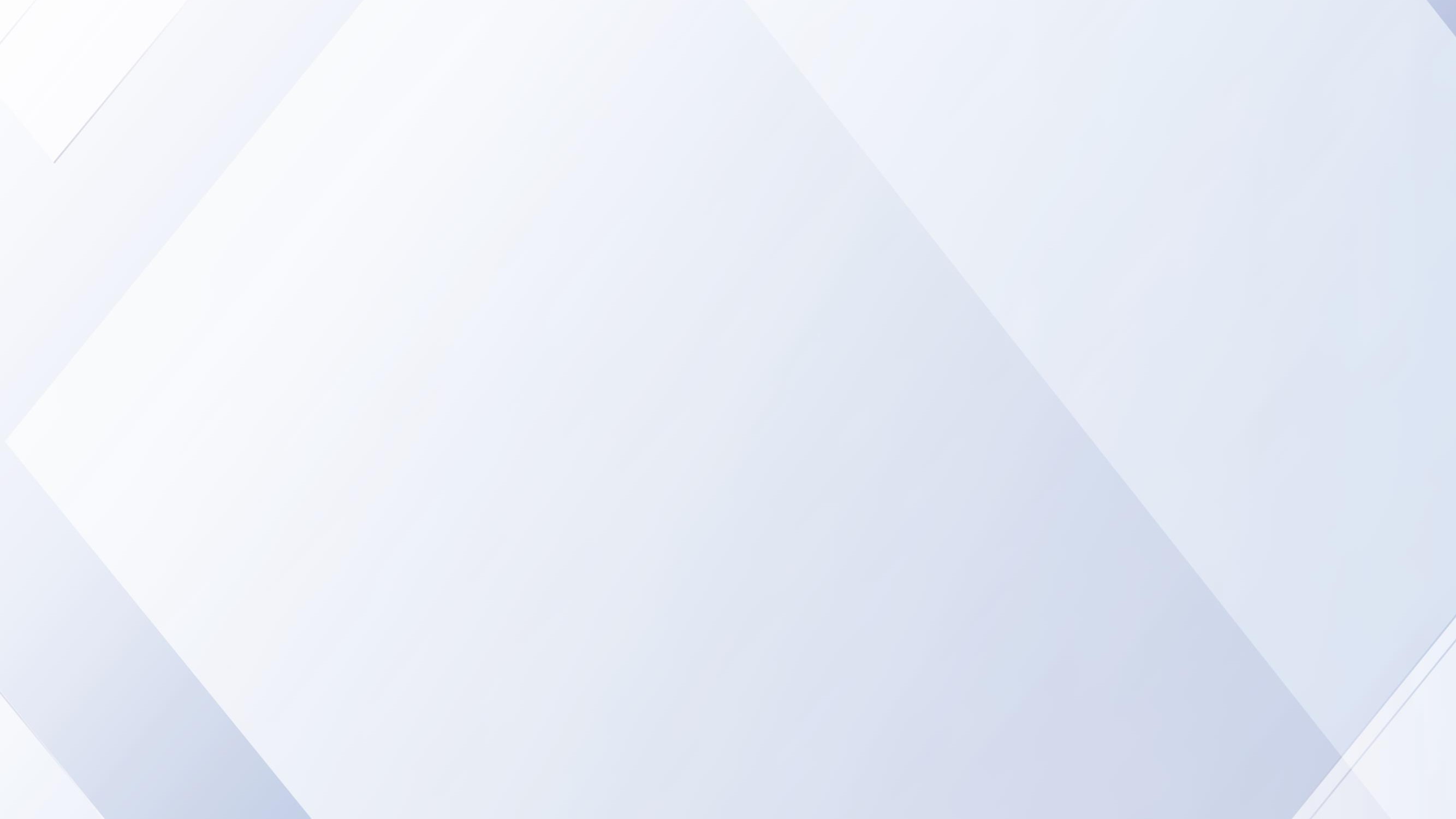 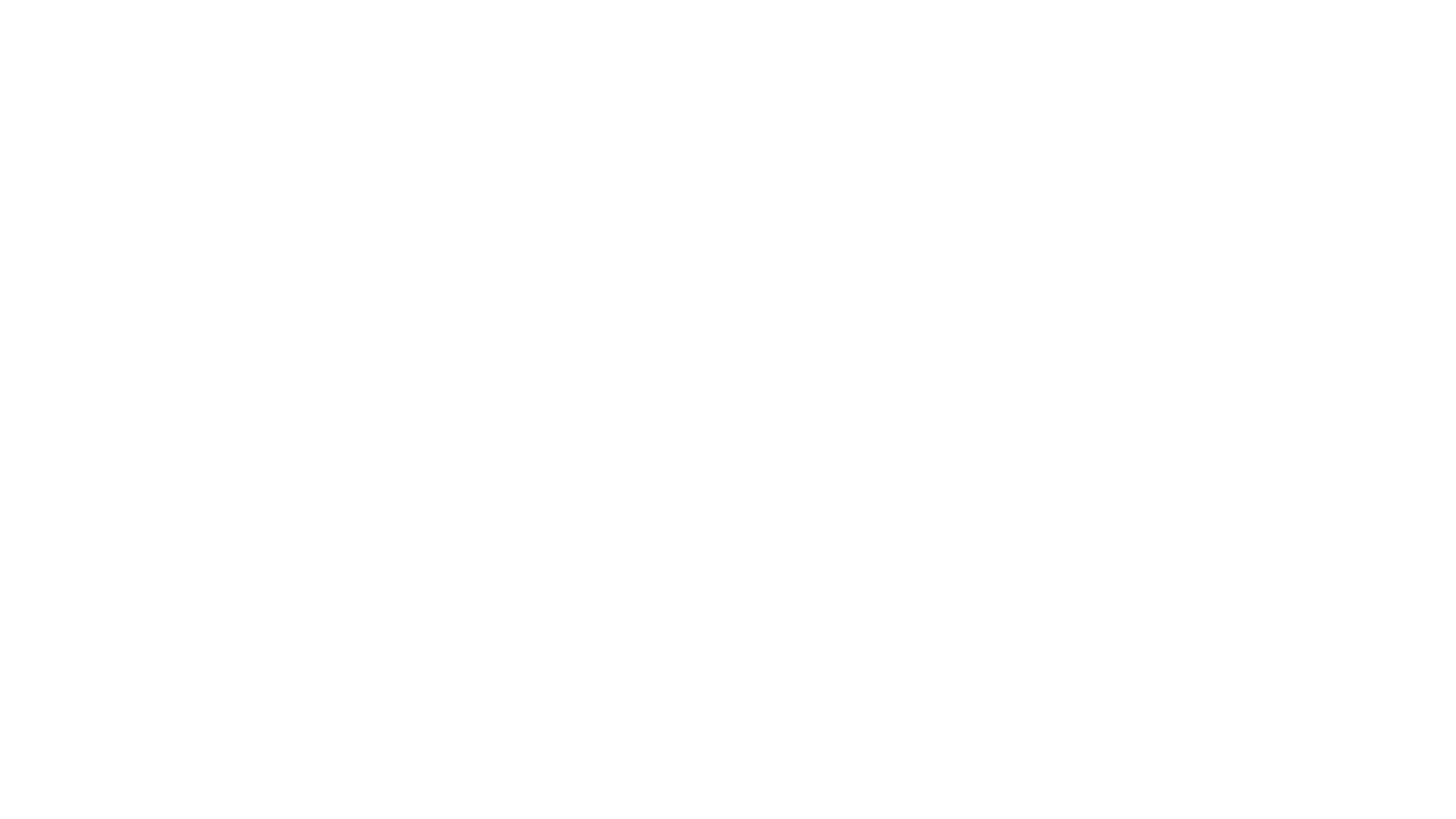 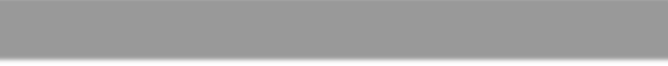 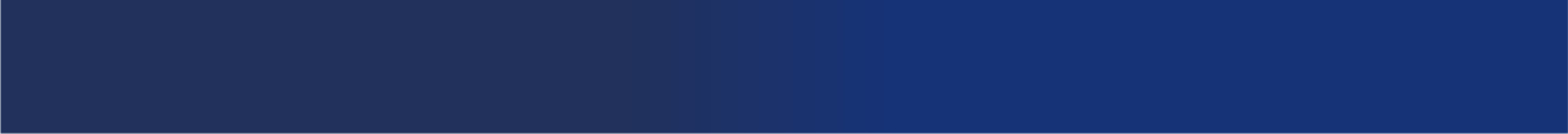 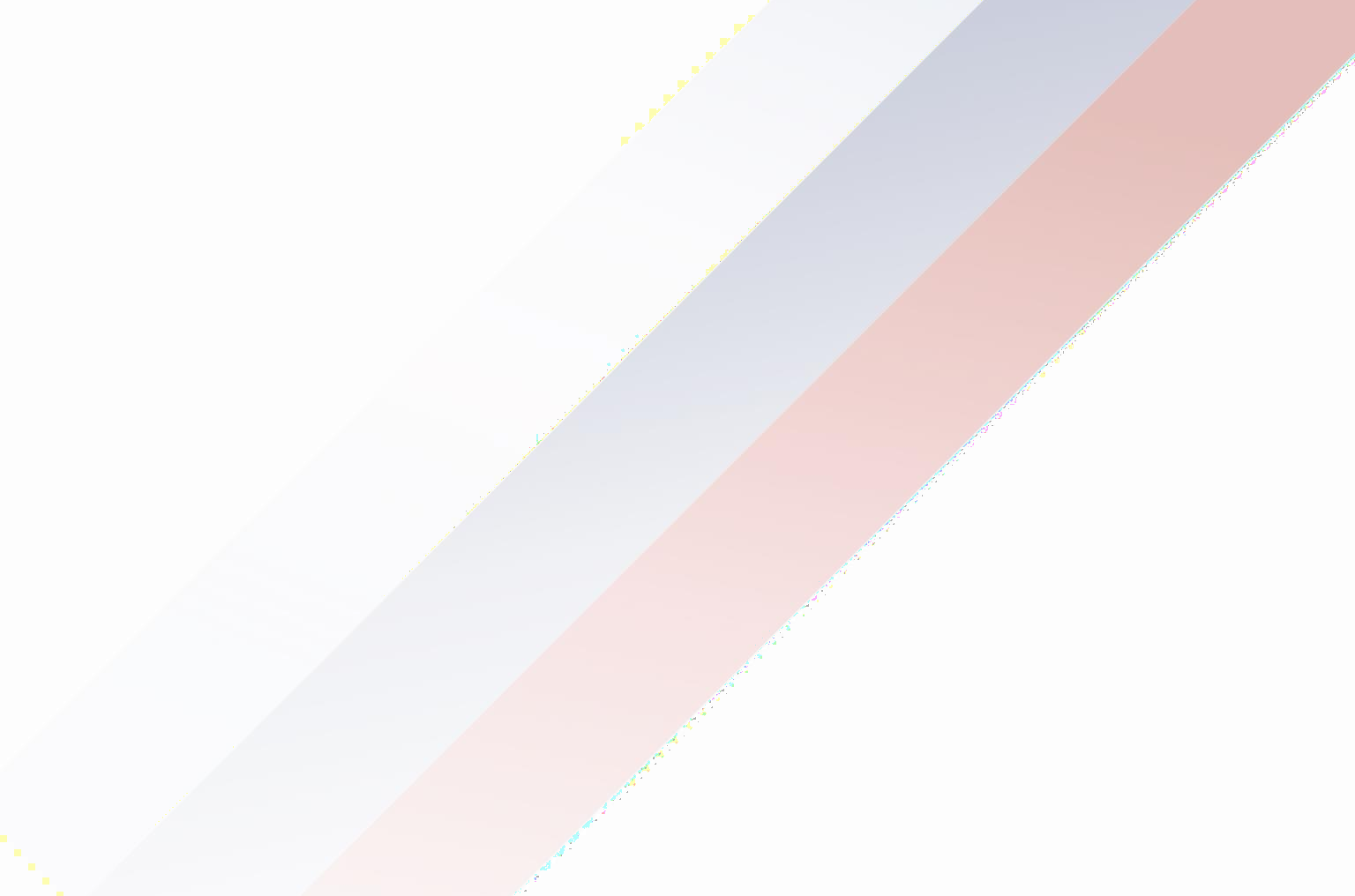 Цель: адресная поддержка школ, не достигших по результатам самодиагностики
базового уровня соответствия статусу «Школа Минпросвещения России»
ФОРМИРОВАНИЕ ПАР
«ШКОЛА – ШКОЛЕ»
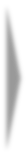 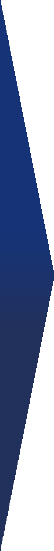 Взаимодействие с лучшими школами внутри МСО
Сопровождение новых участников
проекта «Школа Минпросвещения России»
Формирование базы лучших управленческих  практик
Формирование базы лучших педагогических практик
Практика лучших школ, достигших по результатам самодиагностики высокого уровня соответствия
статусу «Школа Минпросвещения
России» (школы – наставники)
МСО
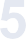 Срок реализации: 2023 – декабрь 2024
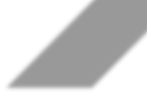 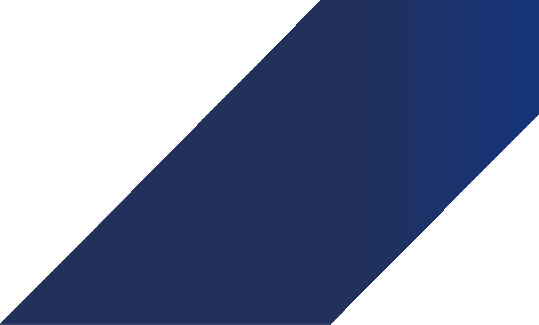 В ПОМОЩЬ ШКОЛЕ
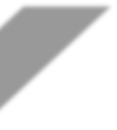 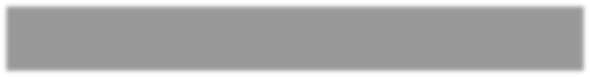 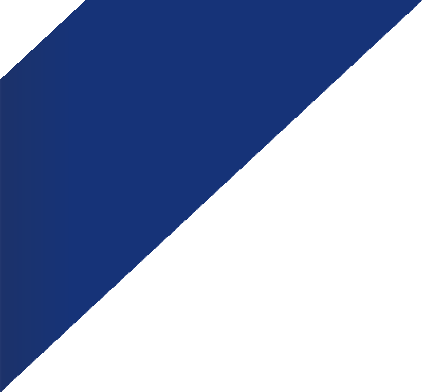 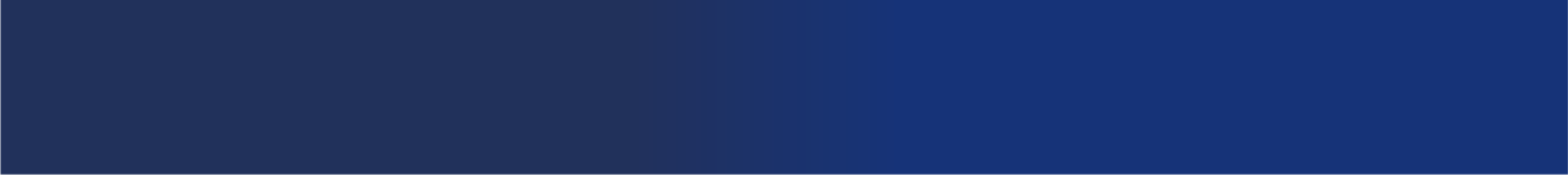 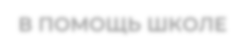 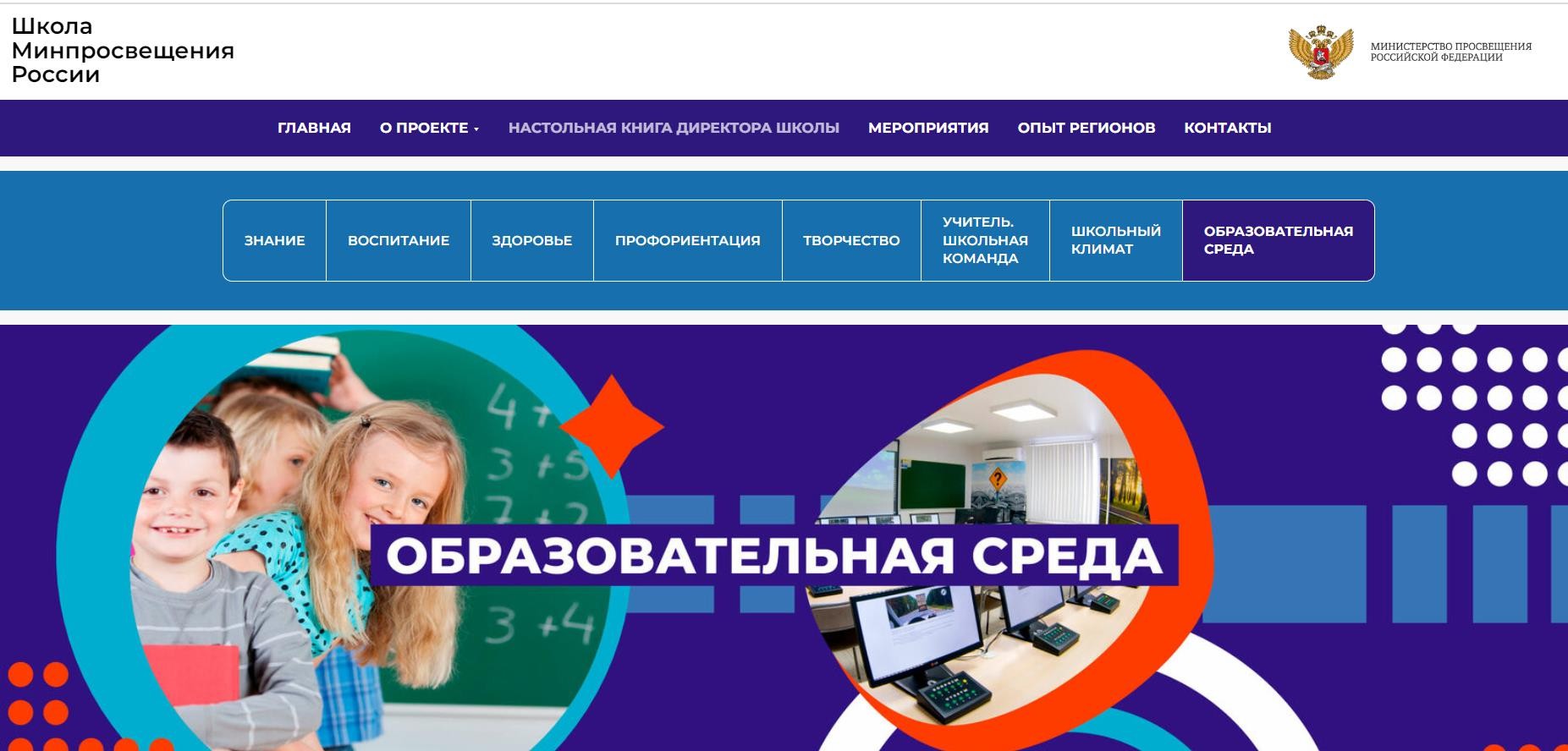 «НАСТОЛЬНАЯ КНИГА
ДИРЕКТОРА ШКОЛЫ»
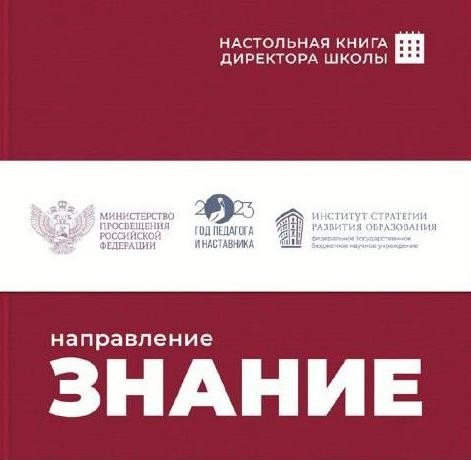 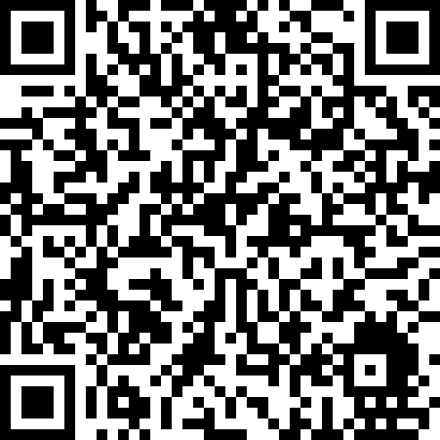 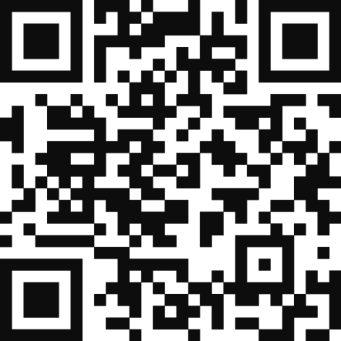 https://smp.edu.ru/
9
«ШКОЛЫ МИНПРОСВЕЩЕНИЯ РОССИИ»
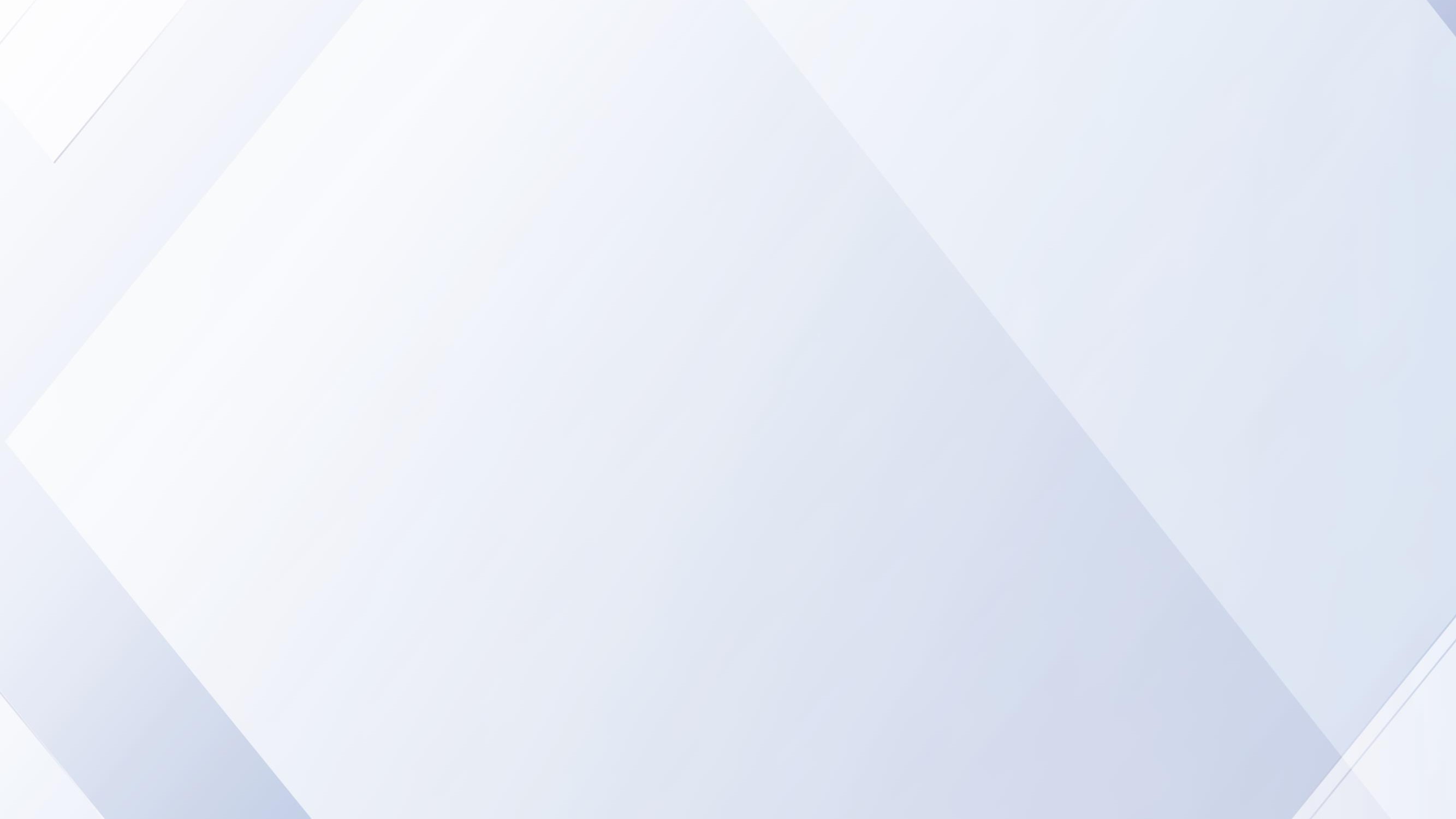 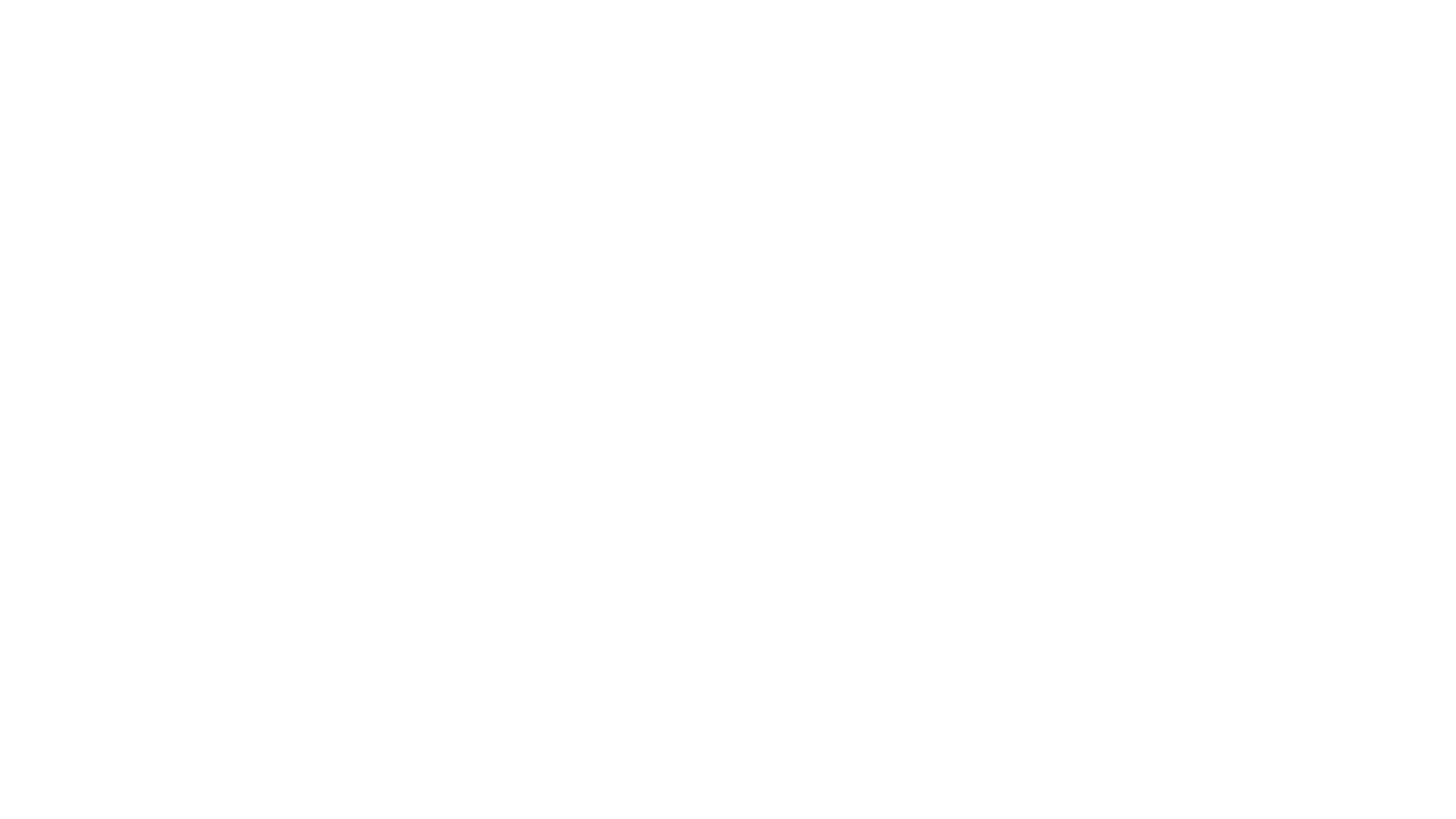 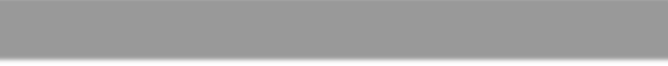 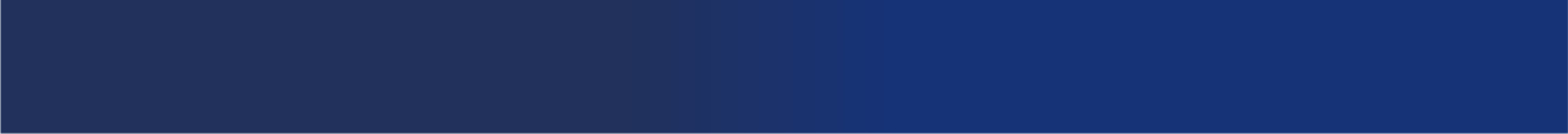 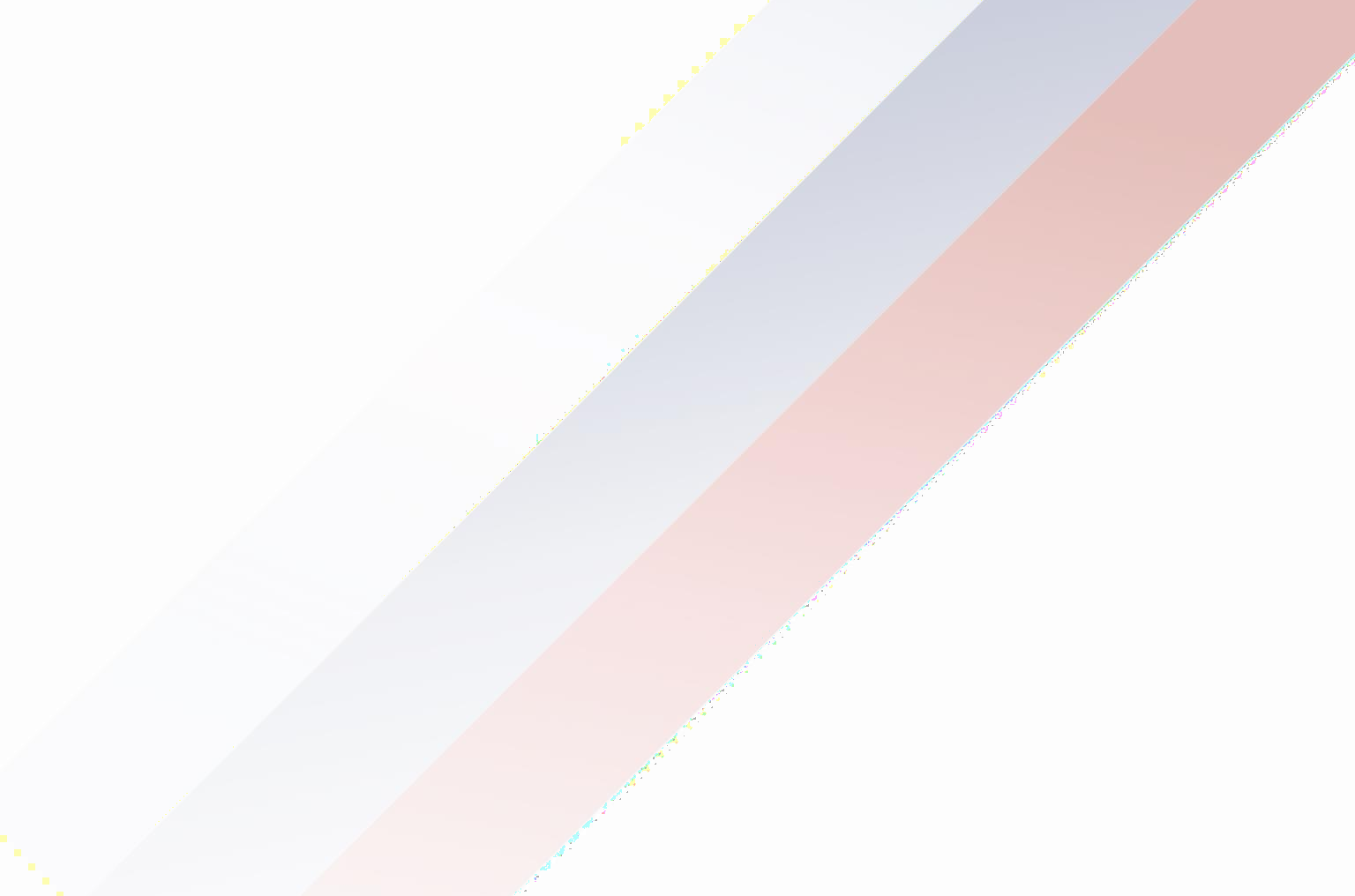 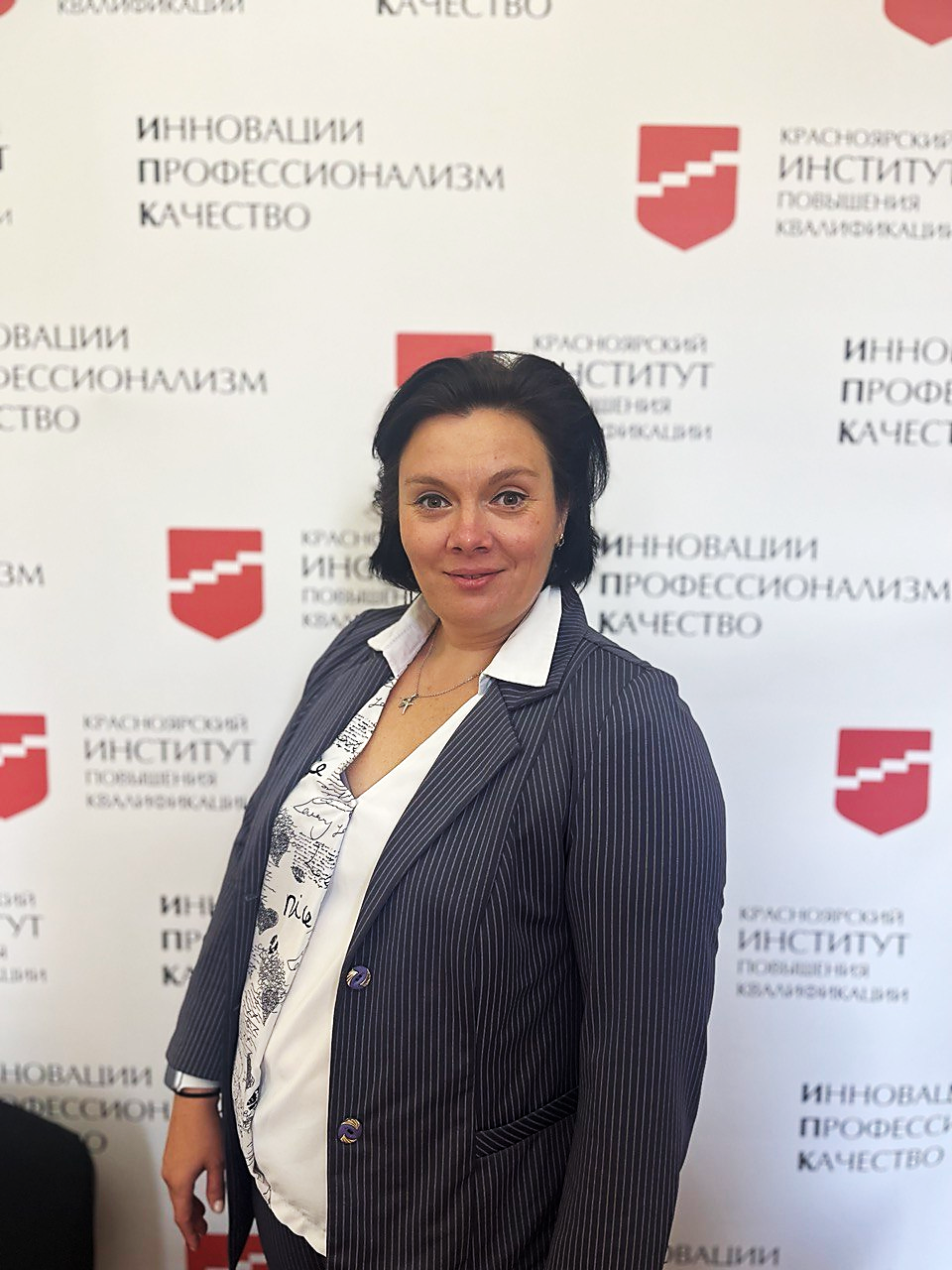 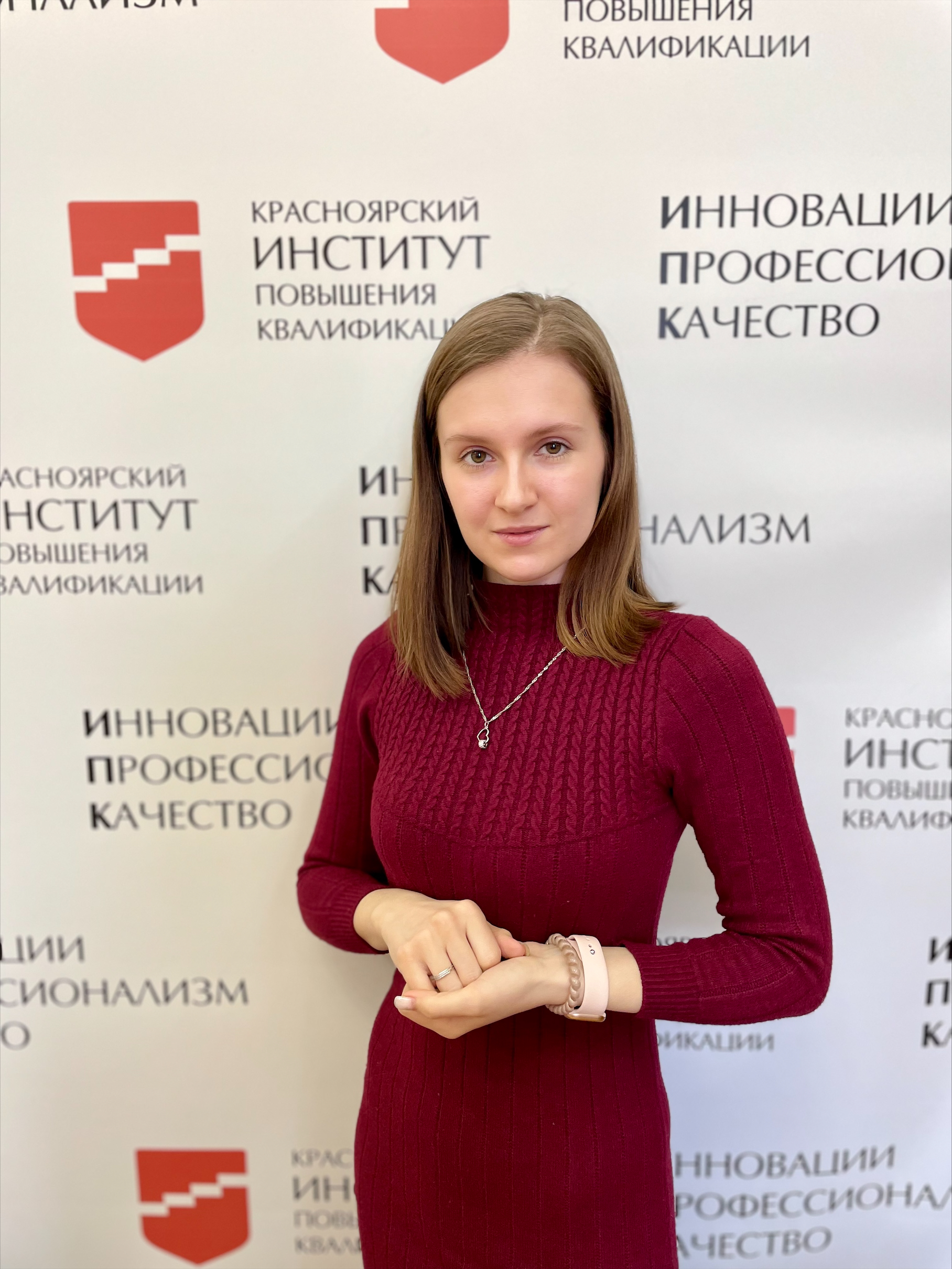 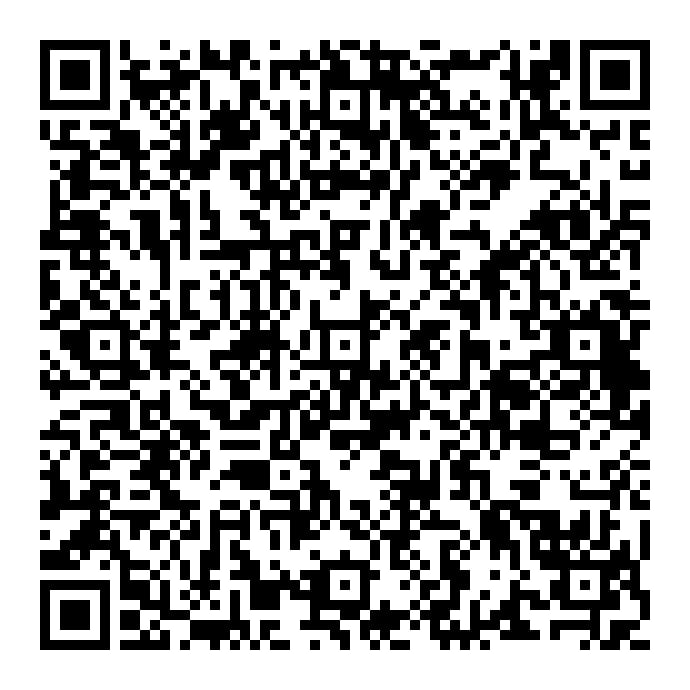 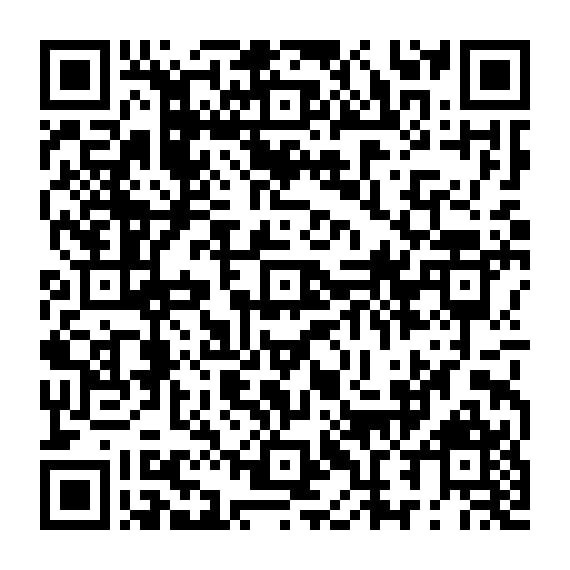 КОРШУНОВА
 ВЕРА ВЛАДИМИРОВНА канд. пед. наук, доцент  зав. ЦДОТ,
проректор по цифровизации региональный координатор ШМПР89029111511
ШНАЙДЕР ЮЛИЯ ВИКТОРОВНАпреподаватель ЦДОТ,
shnayder@kipk.ru
89535942504
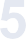